G02-L-Static-007
Topic 1 | Page 1
Page Title
<write voice over text here>
Lorem Ipsum is simply dummy text of the printing and typtesetting industry Lorem Ipsum is simply dummy text of the printing
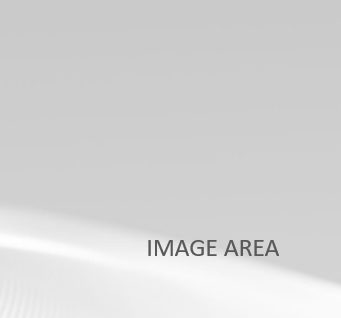 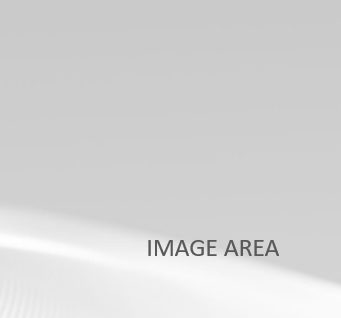 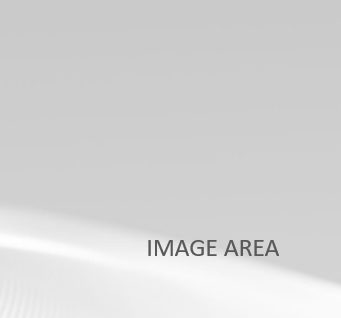 Title
Lorem Ipsum is simply dummy text of the printing and typtesetting industry
Lorem Ipsum is simply dummy text of the printing
Title
Lorem Ipsum is simply dummy text of the printing and typesetting industry
Lorem Ipsum is simply dummy text of the printing
Title
Lorem Ipsum is simply dummy text of the printing and typesetting industry
Lorem Ipsum is simply dummy text of the printing
<include graphic notes here>